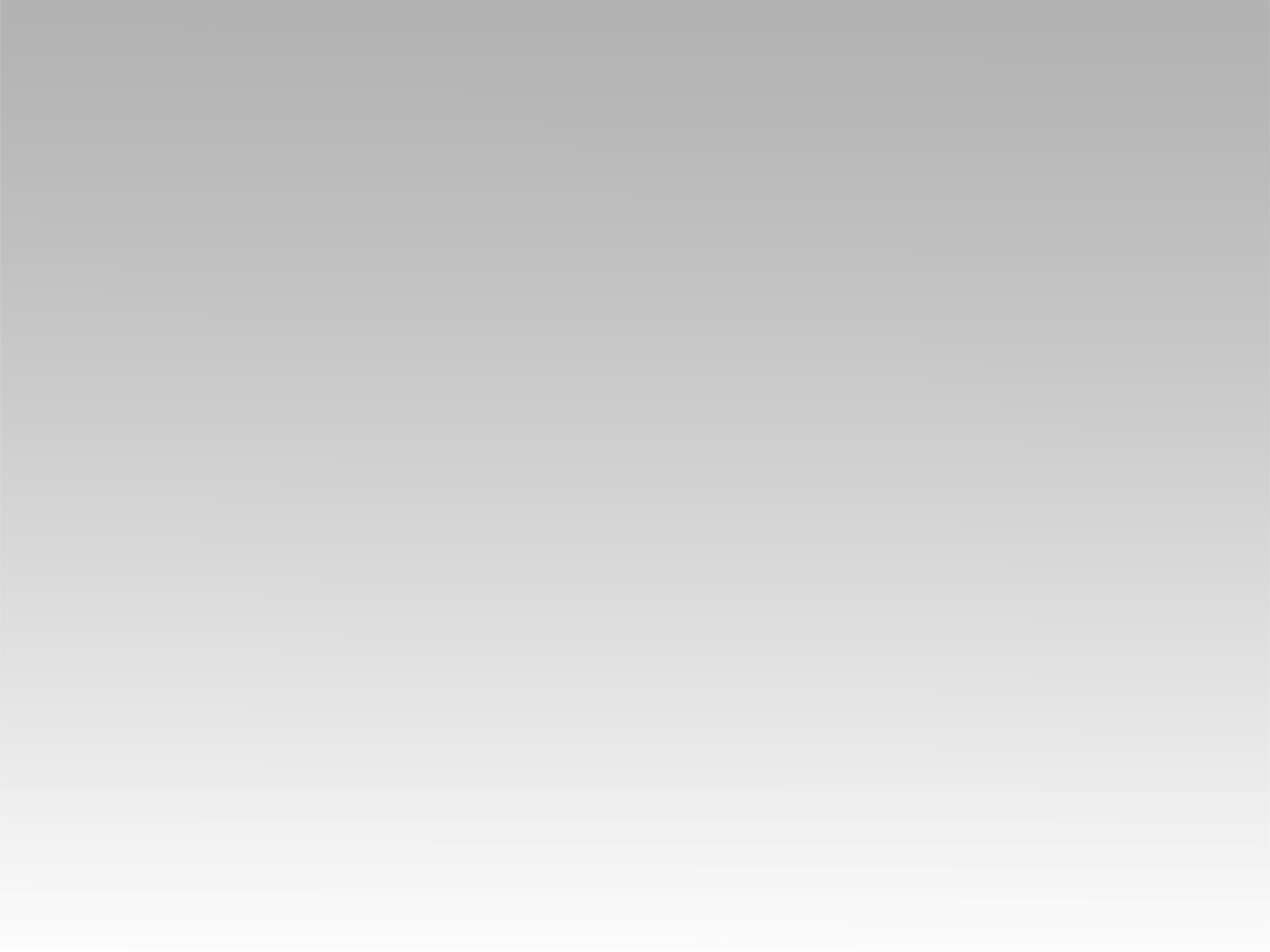 ترنيمة 
فاضَ قلبـي بكَلامٍ صَـالِحٍ
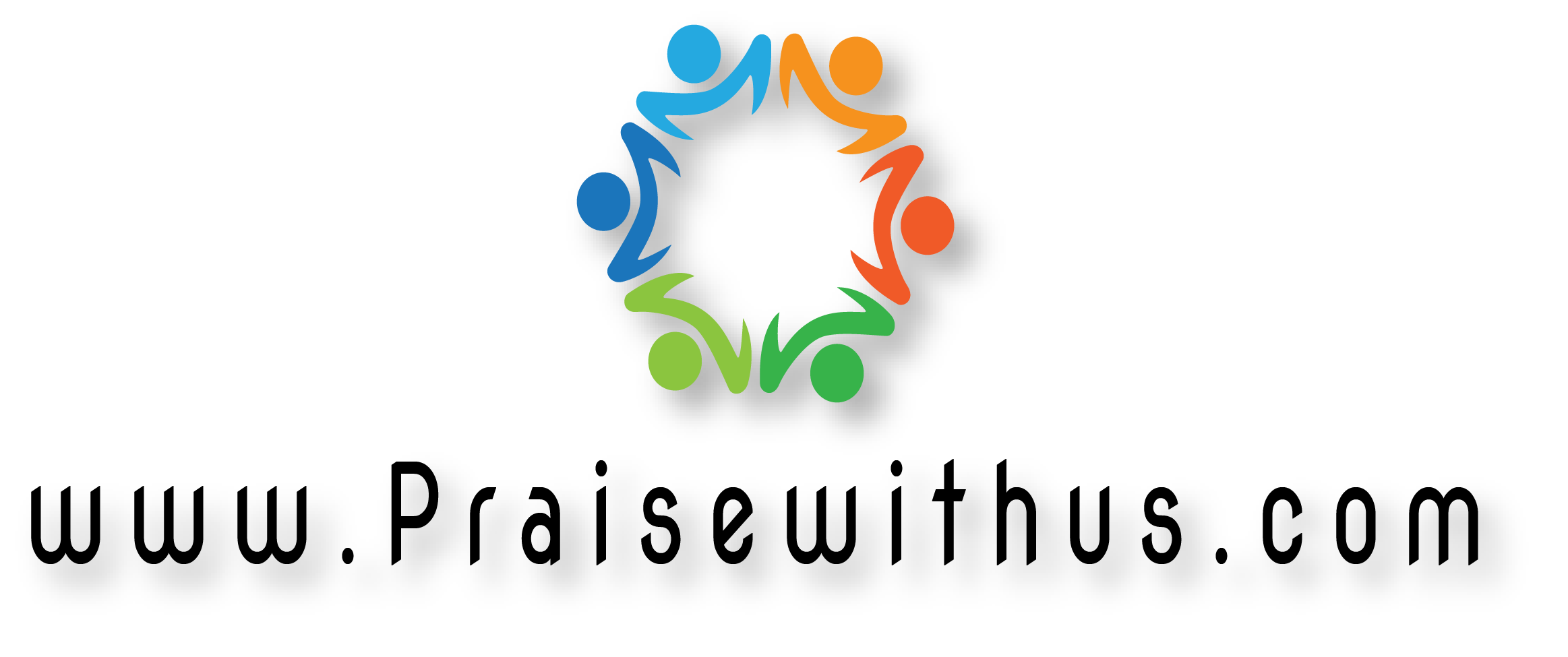 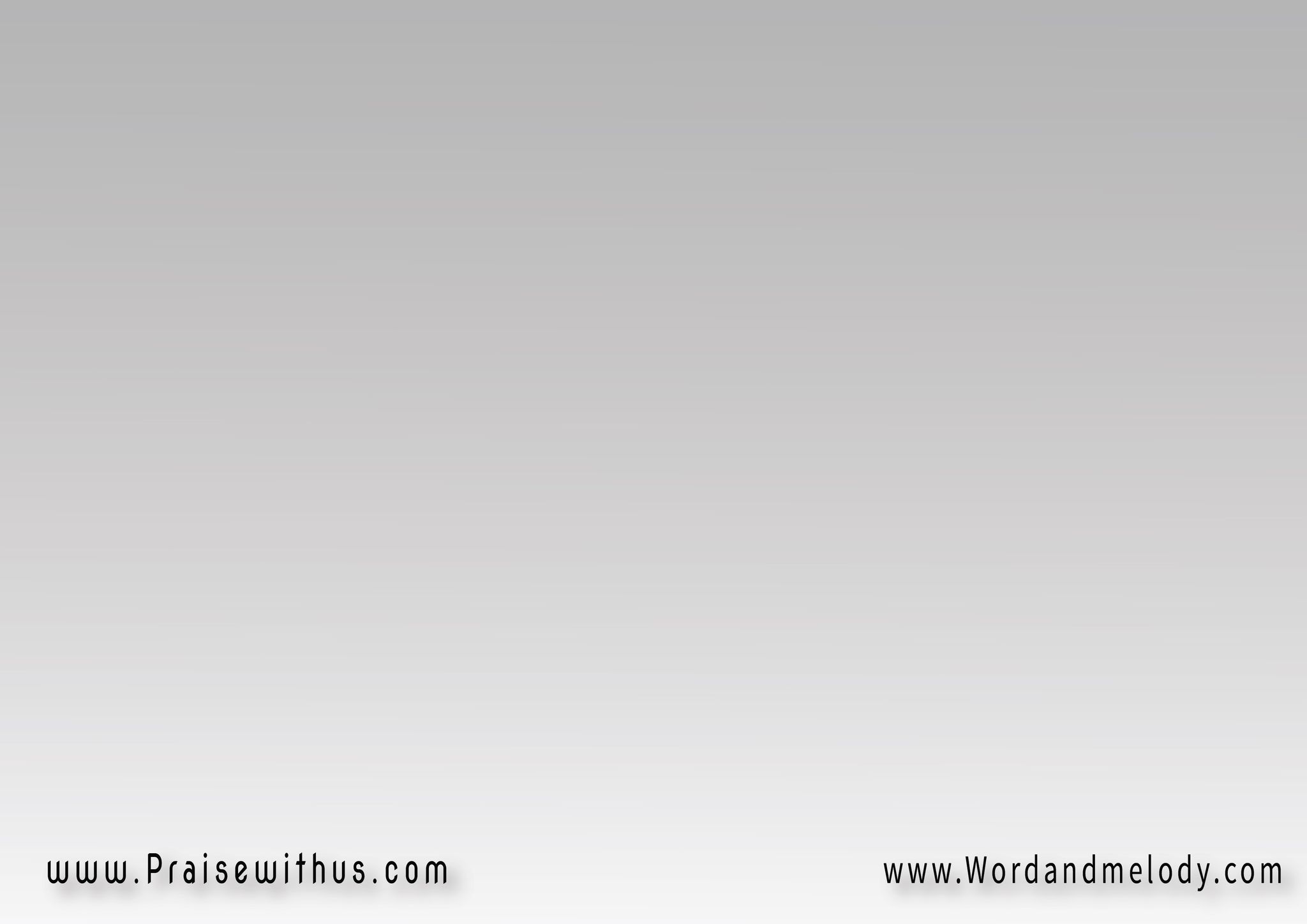 فاضَ قلبــــــي بكَلامٍ صَـــــــــالِحٍمُتَكَلِّمٌ أنــــا بإنشَــــائــــــــي لِلمَلِكأنتَ أبرَعُ جَمَالاً مِن كُلِّ بَني البَشَراِنسَكَبَت النِّعمَــــــــةُ عَلى شَفَتَيْكَ
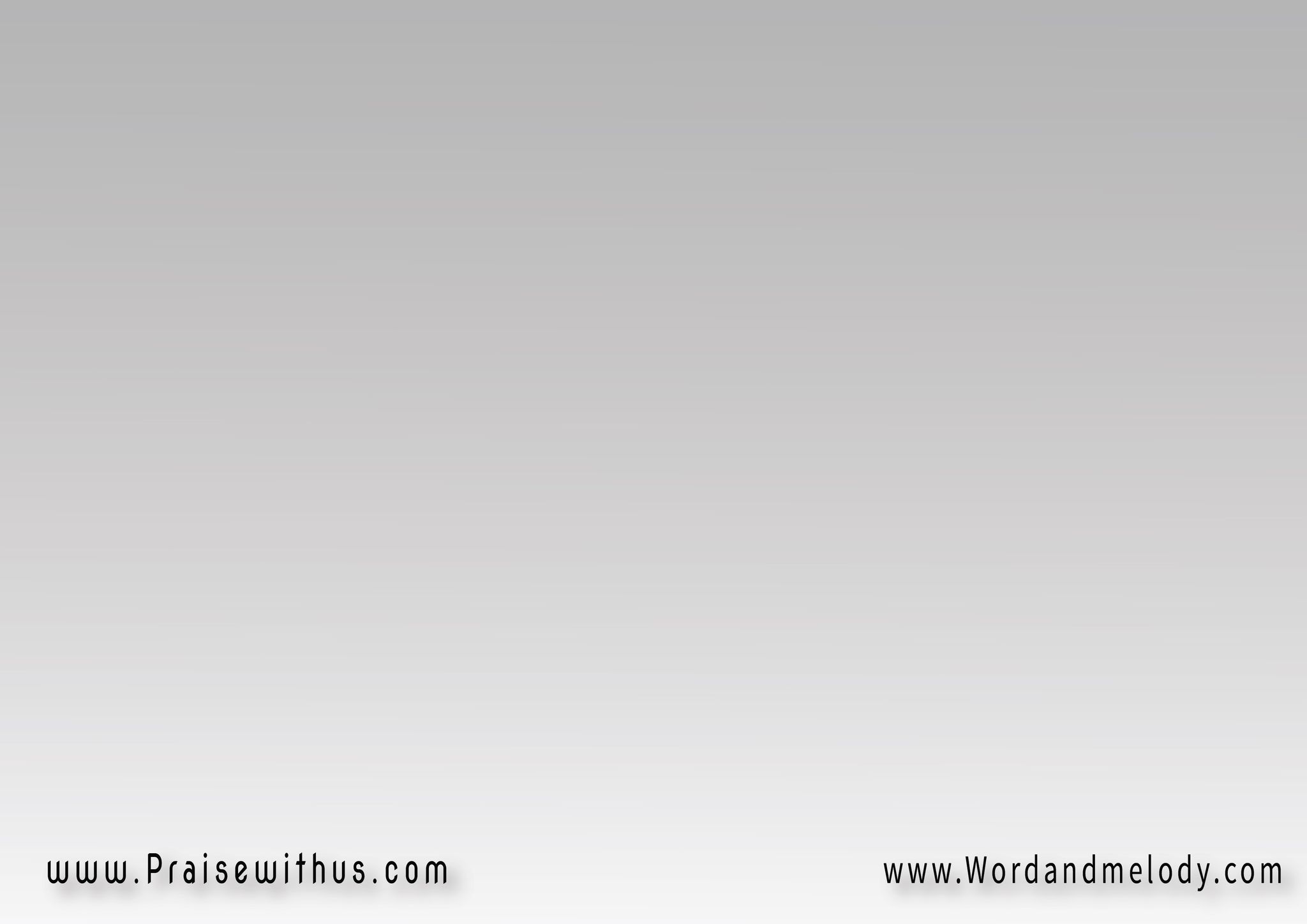 فاضَ قلبــــــي بكَلامٍ صَـــــــــالِحٍمُتَكَلِّمٌ أنــــا بإنشَــــائــــــــي لِلمَلِكلِسَانــــــــــــي (قَلَمُ كاتِبٍ مَاهِرٍ)2
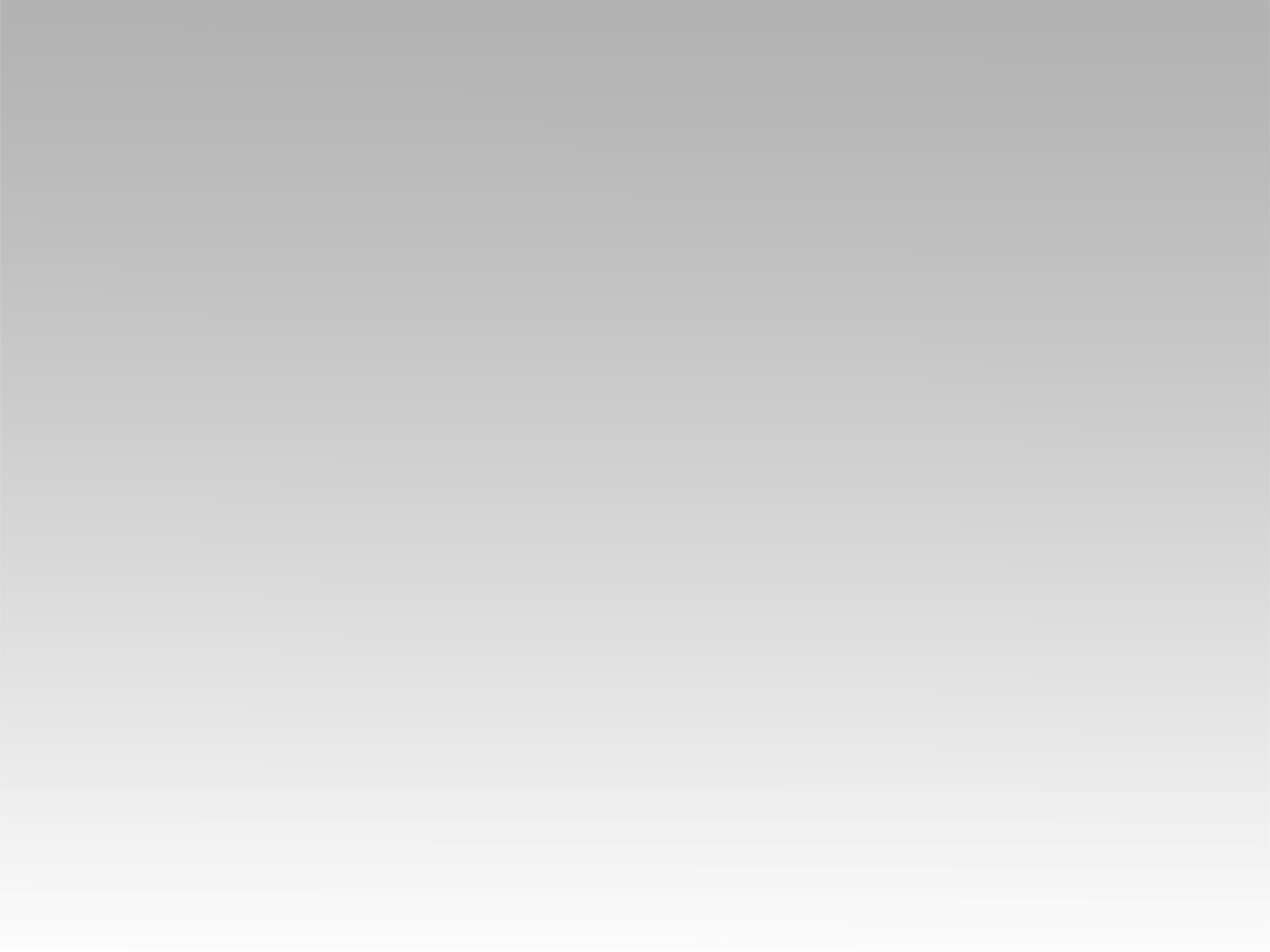 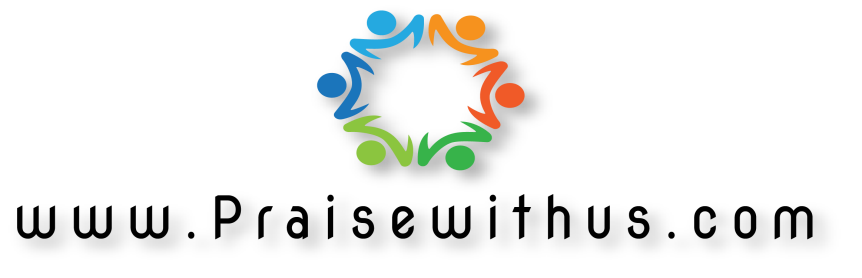